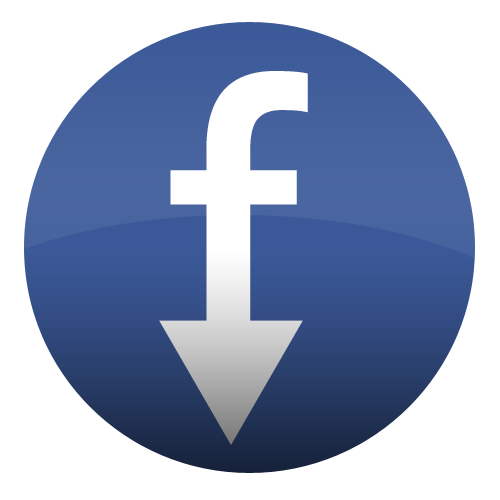 Archive Facebook
Matthew Kelly
Department of Computer ScienceOld Dominion University
Norfolk, Virginia
What is it?
Add-on for Mozilla Firefox
Allows you to grab a stand-alone archive of the content of your Facebook account
Utilizes browser’s viewport, so result is WYSIWYG
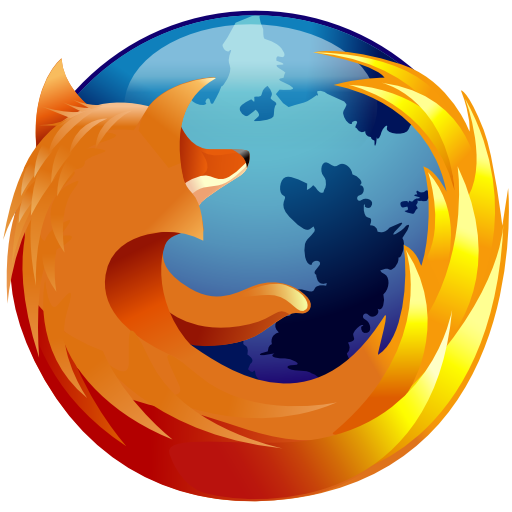 Archive Facebook                                                                                         http://bit.ly/archivefb
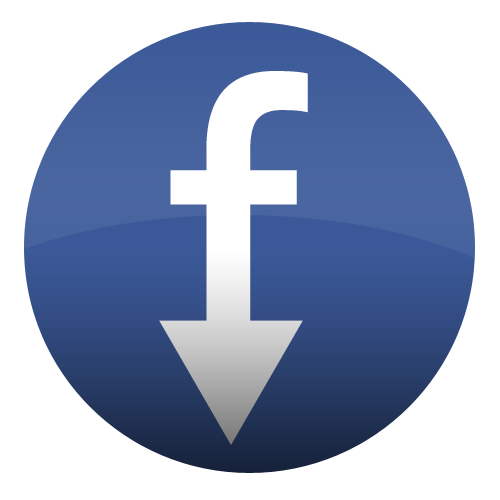 Current Methods
“Doesn’t Facebook already allow you to do this?”
Yes! But the look-and-feel islost, removing the familiarity of traversing one’s FB content
Facebook controls what you are able to download (e.g. not friends’ profile pictures)
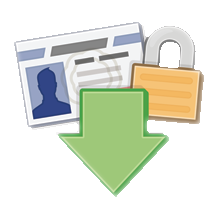 Archive Facebook                                                                                         http://bit.ly/archivefb
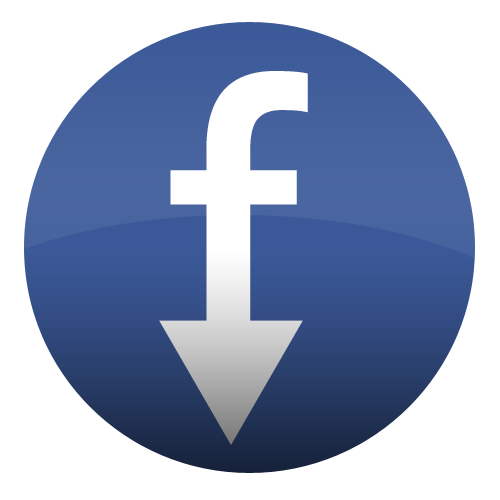 Why is this important?
Archive Facebook provides a more true-to-original archive by preserving look-and-feel
Archive integrity
What gets downloaded with FB’s method is of their choosing
What gets downloaded with ArchiveFB’smethod is of your choosing [as supported]
Archive Facebook                                                                                         http://bit.ly/archivefb
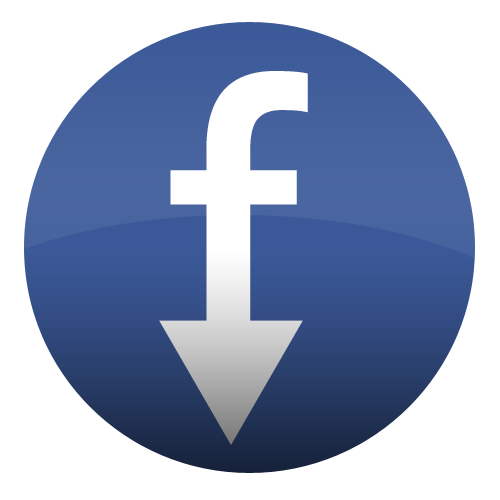 Why is this important?
Bad Things Can Happen to Your Information
FB can delete account at their discretion

Account may be compromised and data lost forever
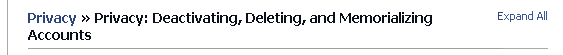 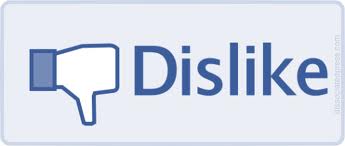 Archive Facebook                                                                                         http://bit.ly/archivefb
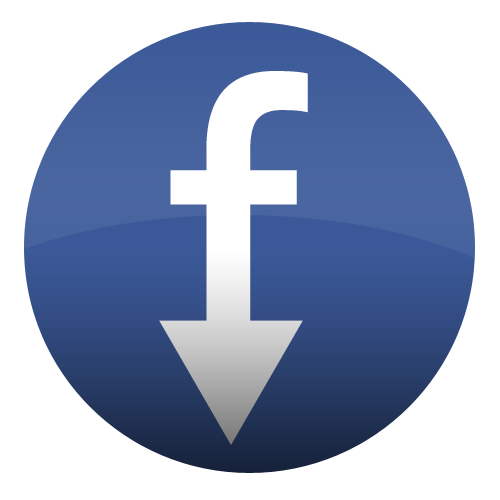 Why is this important?
Information is frozen-in-time (a true snapshot), so will be preserved even if comments are deleted, posts are modified, etc.
Even if my account is up and functioning, I can look at the past, but I will be looking at the past with today’s filter, i.e. FB history is not a true archive of the past
Archive Facebook                                                                                         http://bit.ly/archivefb
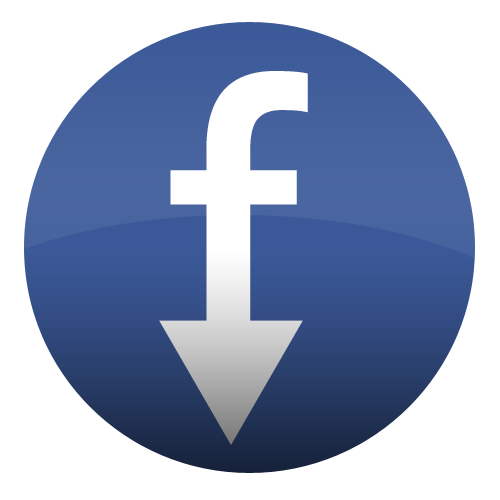 Content Dump versus WYSIWYG
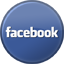 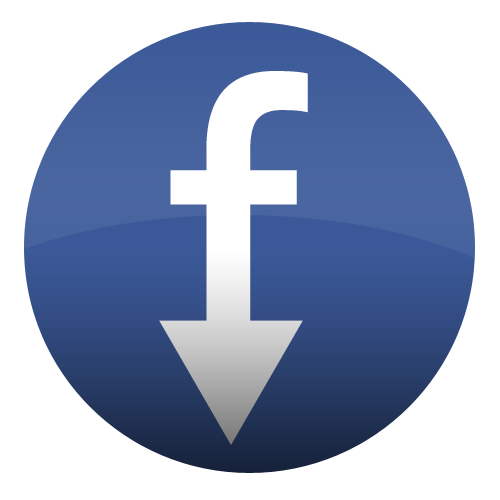 Facebook Native Profile Download
Archive Facebook Archiving Session Result
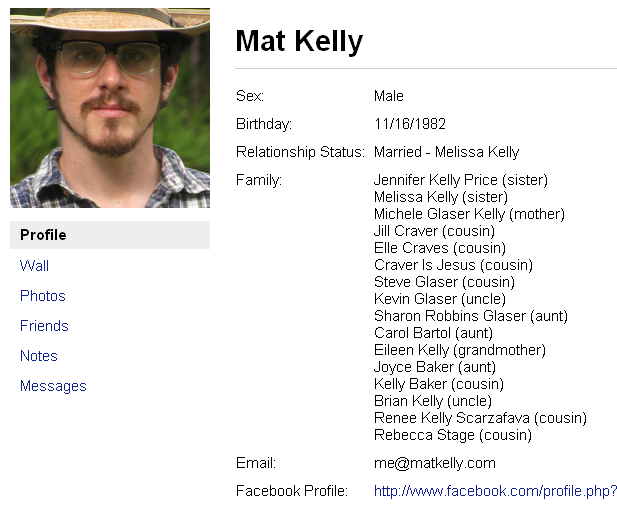 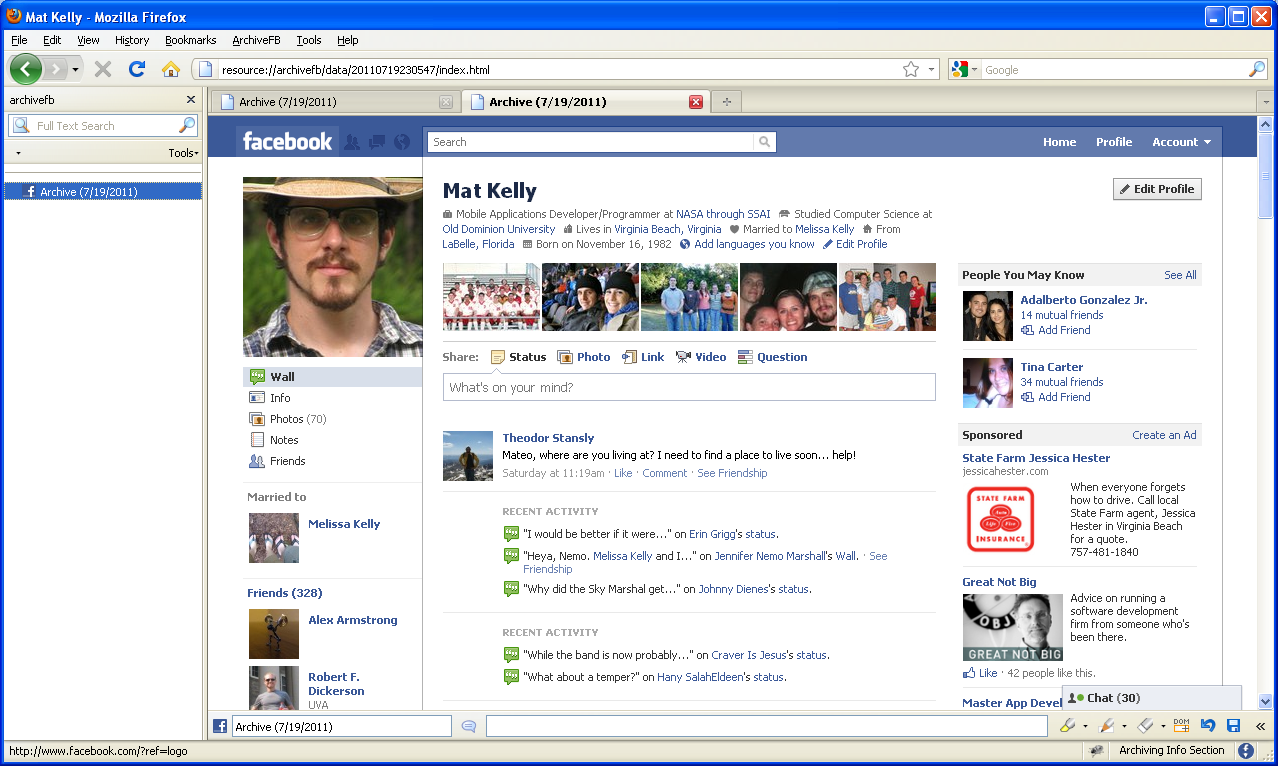 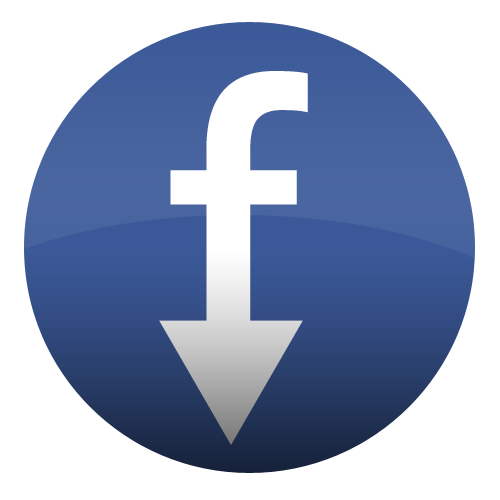 Archive Facebook                                                                                         http://bit.ly/archivefb
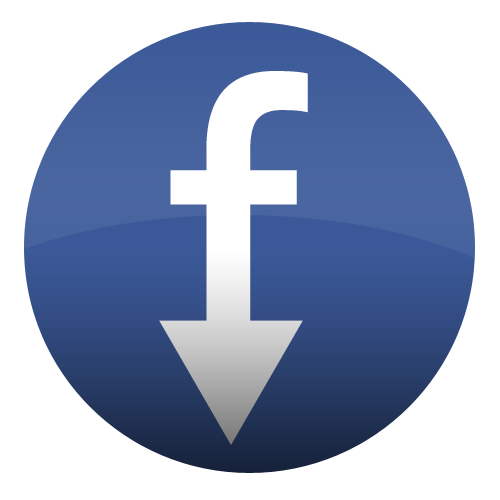 How Does it Work
Minimal UI provides navigation ease – only one menu item selection to get started
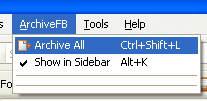 Pick and choose what you want archived   based on a list of supported media type
Can choose defaults and archive all
Very few clicks produce significant results
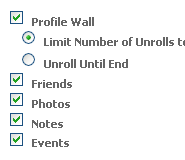 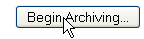 Archive Facebook                                                                                         http://bit.ly/archivefb
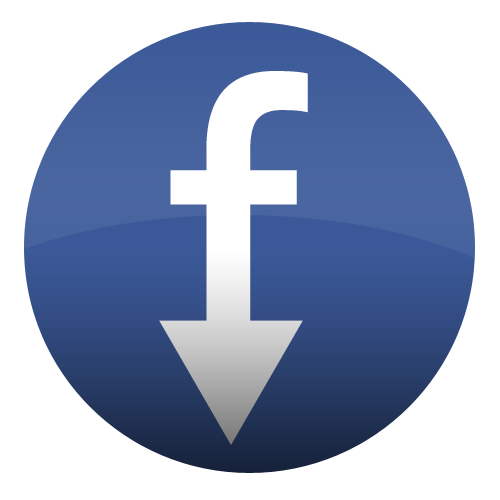 How do I access my archive?
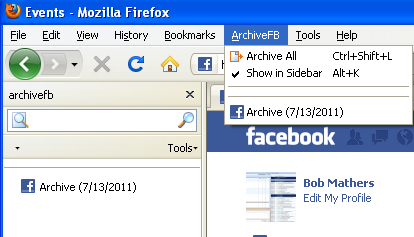 New menu item added
Restoring is as simpleas clicking the datedarchive’s name
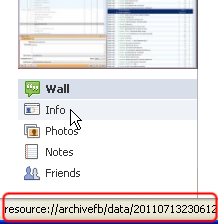 Archived files are stored locally and canbe backed up to alternative medium, viewed by other applications and treatedas normal files on the system
Archive Facebook                                                                                         http://bit.ly/archivefb
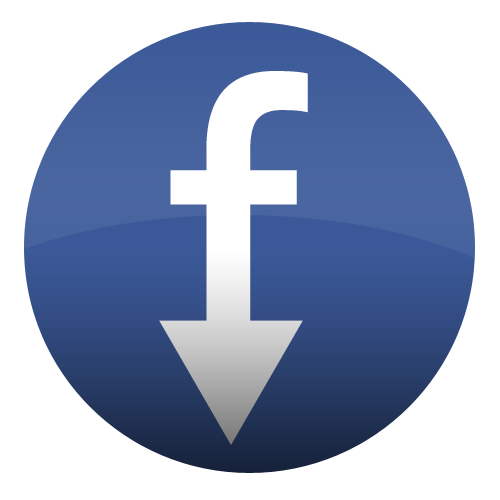 What it Doesn’t Do (Yet)
Chain together various archiving sessions – each session is independent from all others.
Allow you to archive anything beyond your own information
This would violate FB’s TOS, has been implemented but the functionality is hidden
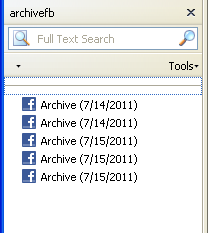 Maintain robustness through FB’s redesigns
Archive Facebook                                                                                         http://bit.ly/archivefb
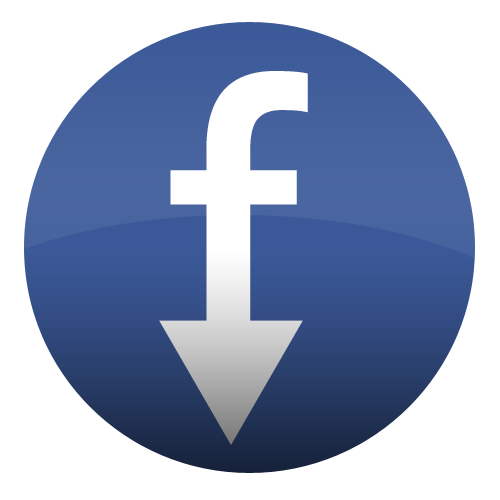 Complications in Developing the Add-On
No prior experience in Add-On Dev Domain
FB occasionally changed their URI scheme and data storage method, which breaks ArchiveFB
They do this often, so it’s a matter of cat & mouse
Archiving can take awhile (inherent to the problem)
Archive Facebook                                                                                         http://bit.ly/archivefb
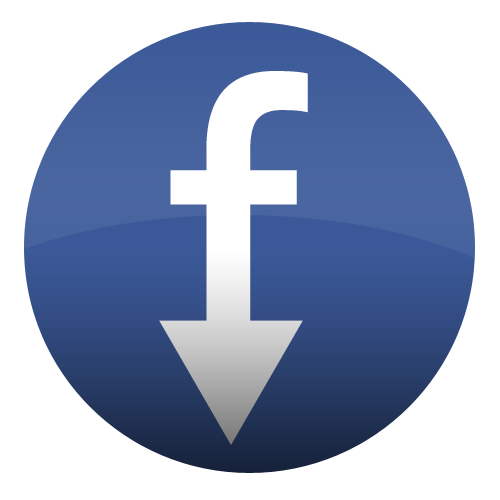 Further Suggested Improvements
Appeal code to social media sites other than FB (e.g. G+, MySpace)
Allow for automatic archiving based on a user-defined period
Give an option to store archives in a user-defined location
Allow archiving of group/fan pages, friends’ FB pages, etc
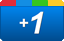 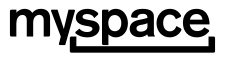 Archive Facebook                                                                                         http://bit.ly/archivefb
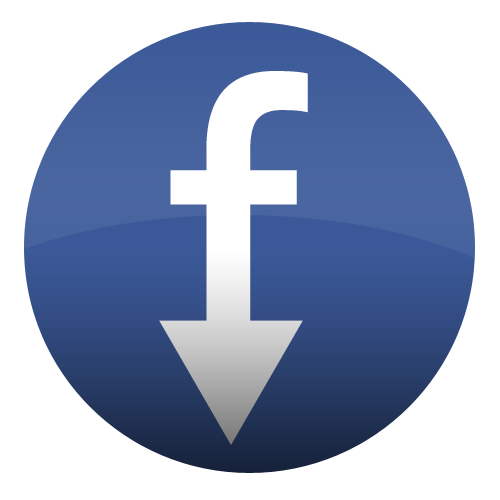 Where can I get it?
https://addons.mozilla.org/en-US/firefox/addon/archivefacebook/
or -
http://bit.ly/archivefb
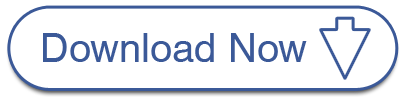 Archive Facebook                                                                                         http://bit.ly/archivefb
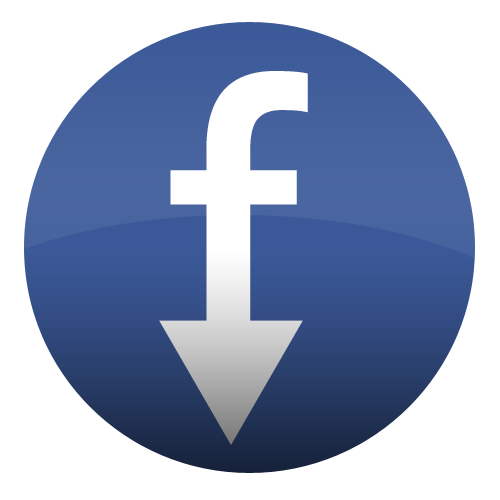